Federal Performance UpdateMPO Coordination Meeting
May 10, 2016
[Speaker Notes: Most of us work in processes and work toward improving processes. I’m going to be describing the process improvement methods and techniques I’ve been exposed to and why they are unique when compared with other process improvement efforts]
Background
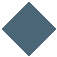 Performance Management: a strategic approach that uses system information to make investment and policy decisions to achieve national performance goals.

Established by Congress in MAP-21 in 2012, perpetuated by the FAST Act

FHWA must create performance measures and every State DOT/MPO must report performance
Rulemaking Schedule
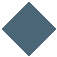 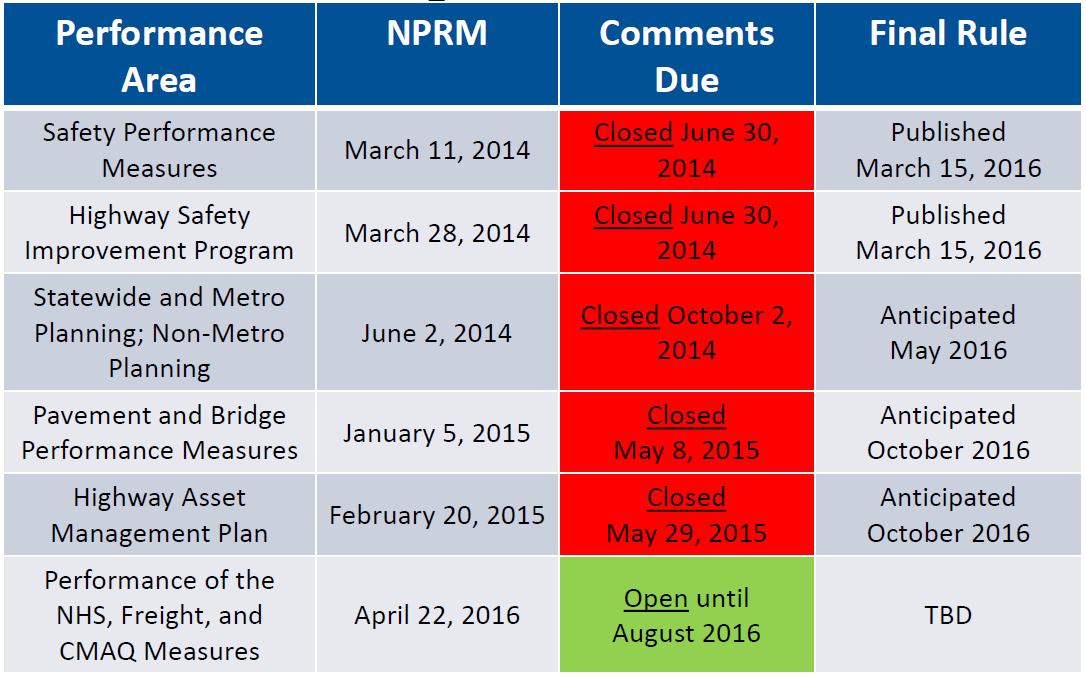 Final HSIP Rule
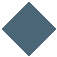 HSIP : Federal-aid program whose purpose is to achieve a significant reduction in fatalities and serious injuries on all public roads
Final rule was effective as of 4/14/16
HSIP must be submitted at the end of August, Annually
Removes 10% flex funding and reporting requirements for HRRR
Final HSIP Rule
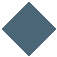 Updates requirements for the Strategic Highway Safety Plan 
Submit a plan and implement a program to collect MIRE data on all public roads  
Plan for implementation due in 2017
Implemented fully by 2026
Final Safety Rule
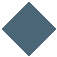 Measures
Number and Rate of Fatalities
Number and Rate of Serious Injuries
Number of Non-Motorized Fatalities and Serious Injuries

Data: 5 year rolling average
Final Safety Rule
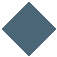 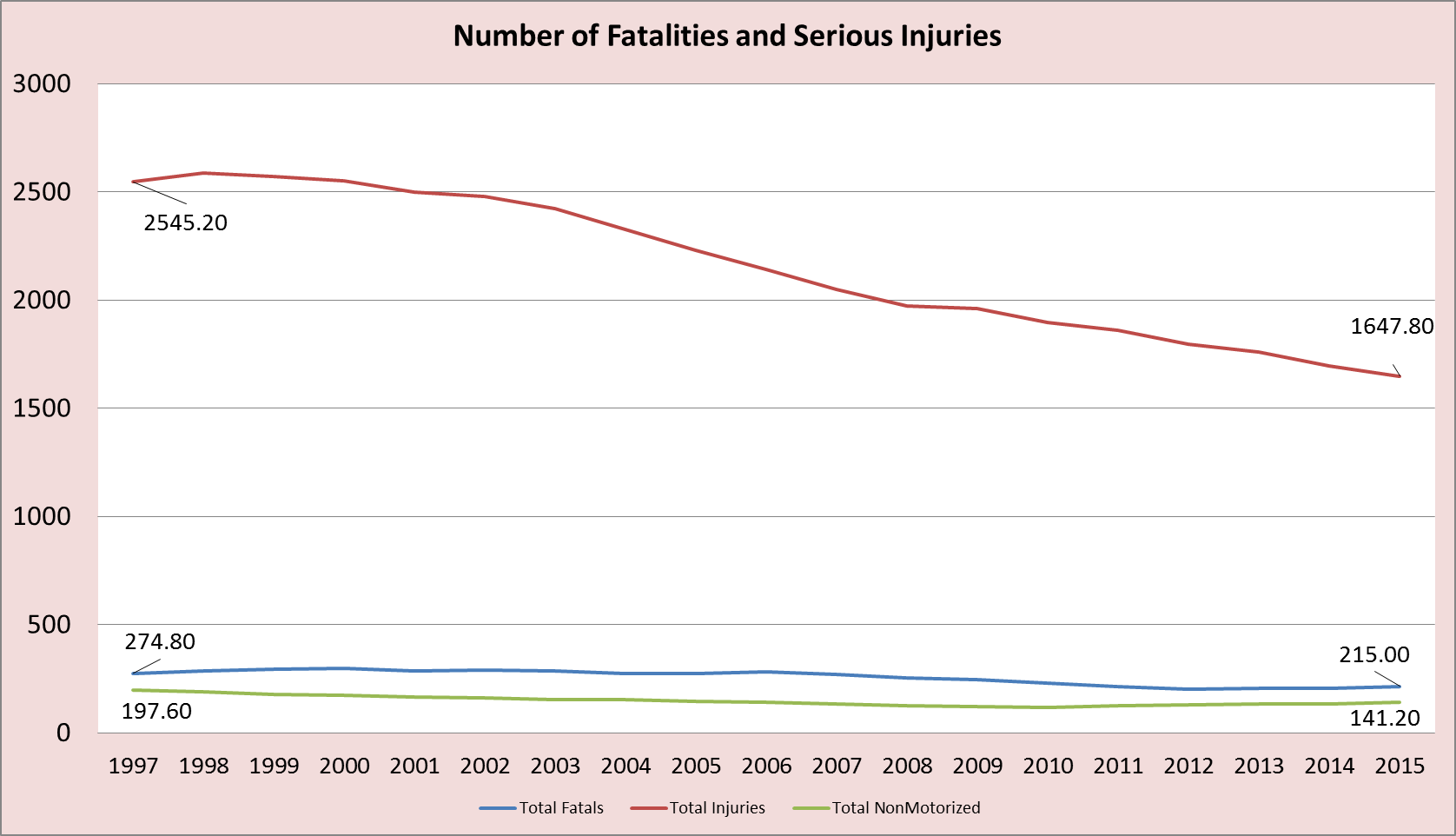 Final Safety Rule
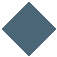 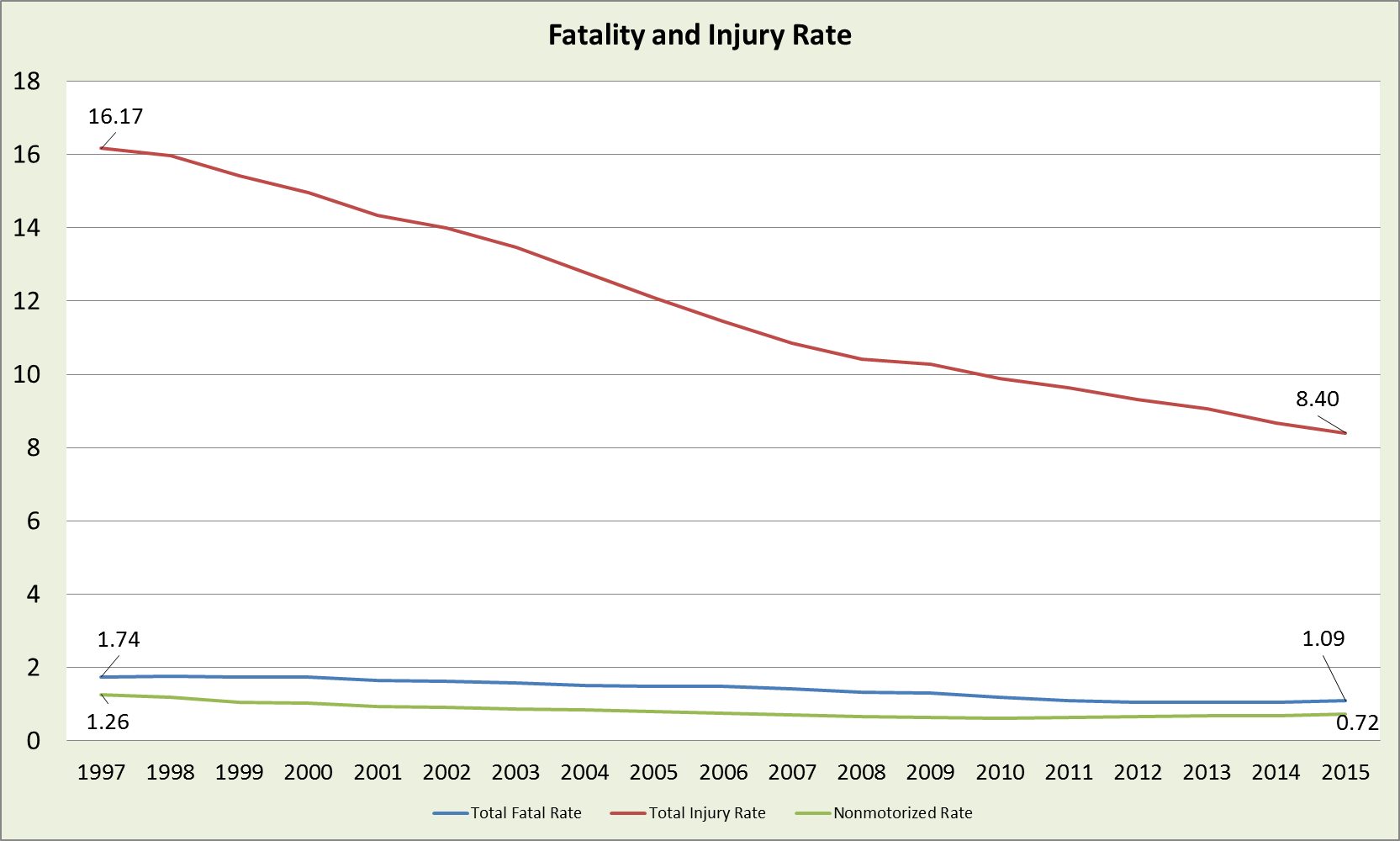 Final Safety Rule
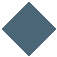 Reporting 
State DOT: HSIP Annual report
MPO: To the State DOT

Significant progress 
A State meets or makes significant progress towards meeting its targets when 
4 of 5 targets are either met or;
The outcome is better than the State's baseline safety performance for that measure (the number or rate is less than the 5-year rolling average).
Final Safety Rule
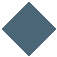 Significant progress
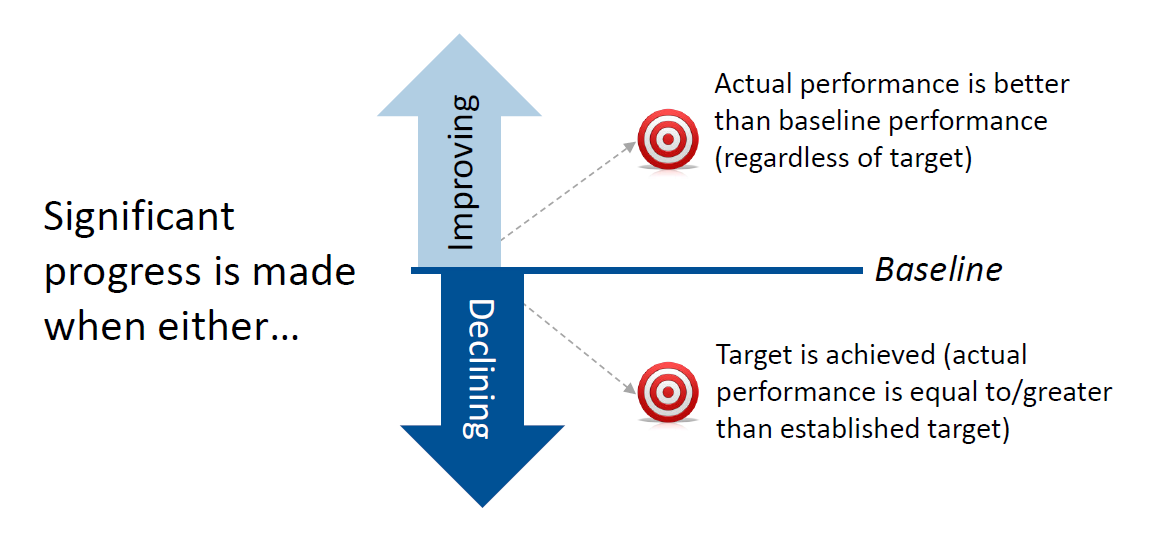 Final Safety Rule
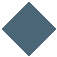 DOT Targets
Due Date: Targets will be established annually, beginning in August 2017 for calendar year 2018. 
Performance year: representing the calendar year following each HSIP annual report.
Must also coordinate with the MPOs to the maximum extent practicable
Final Safety Rule
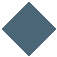 MPO Targets
Targets will be established annually, up to 180 days after the State DOT establishes their targets
Set for all public roads within the MPO Planning area
May agree with State DOT target or set MPO specific targets
Must coordinate with State DOT to the maximum extent practicable 
MPOs that cross state lines must prepare a set of targets for each state in their region - §490.209(d)(2)
Final Safety Rule
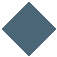 Penalties 
DOT: 
If States don't meet their targets, they must:   
(a) Use a portion of their obligation authority, equal to the HSIP apportionment only, for the fiscal year prior to the year when the target was not met, for HSIP projects only.  
(b) Submit an annual implementation plan that describes the actions they will take to meet their targets in the future.
MPO: None
Time Line for Safety and HSIP Rule
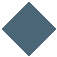 Now – 8/31/17: Begin coordinating target setting activities
8/31/17: State DOT Targets are Due with HSIP Submission
2/28/18: MPO Targets Due
5/1/18: State DOT must prepare an implementation plan if targets aren’t met
NPRM - Freight
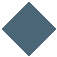 Measures
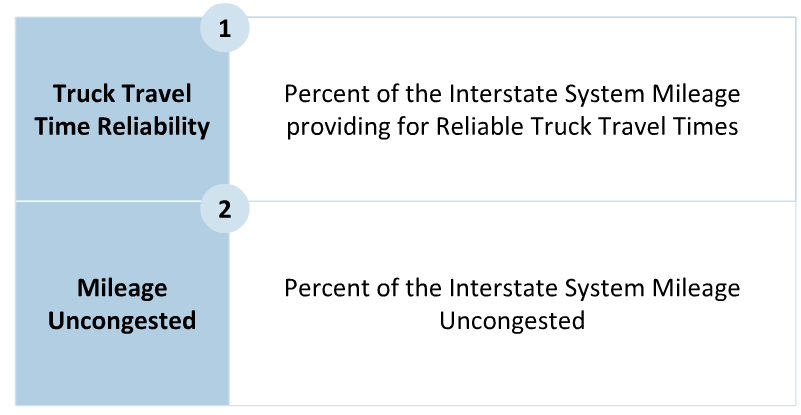 NPRM - Freight
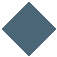 National Performance Management Research Data Set (NPMRDS) will be used to calculate – unless an equivalent data set is available and approved by FHWA
NPRM - Freight
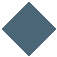 Geographic Area Used for establishing targets
Statewide (only within state boundaries)
MPO - within their planning area, including all states (goes beyond state boundaries)
Multi state MPOs
MPO must coordinate with all states
State only adopts targets for its area; i.e. NDOR must only adopt targets for the area within the MPO that is within the state.
NPRM - Freight
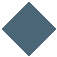 Geographic Area Used for establishing targets
Statewide (only within state boundaries)
MPO - within their planning area, including all states (goes beyond state boundaries)
Multi state MPOs
MPO must coordinate with all states
State only adopts targets for its area; i.e. NDOR must only adopt targets for the area within the MPO that is within the state.
NPRM - Freight
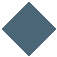 Start Date: 1/1/18
NPRM - Freight
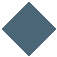 Consequence: State DOTs are required to achieve or make significant progress toward their targets every biennial reporting period (every 2 years), and are to take additional reporting actions for the measure group if FHWA determines significant progress is not made.
No MPO Consequence
Next Steps
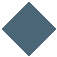 Begin scheduling target setting coordination meetings with the MPOs for the Safety Rule
Provide comments to the Docket regarding System Performance NPRM
Q & A
Helpful Information:
FHWA Overview Webinars for System Performance: http://www.fhwa.dot.gov/tpm/rule/pm3_nprm.cfm
Fact Sheets available for Safety Final Rule and System Performance NPRM

Thanks to the FHWA for all the updates and graphics!


Ryan Huff
Rail And Public Transportation Engineer - NDOR
Ryan.huff@Nebraska.gov
402-479-3797